Тема 2.Процес пізнання та його генезис як основа наукової діяльності
ЗМІСТ
2.1. Визначення процесу пізнання
2.2. Рівні процесу пізнання
2.3. Форми та елементи процесу пізнання
2.4. Типи процесу пізнання
2.5. Генезис процесу пізнання
Дефініції терміна “пізнання”, надані різними вченими
Методи наукового пізнання
Методи наукового пізнання
філософські
загальнонаукові
спеціальні
Рівні пізнання
Рівні пізнання
Безсистемний
Досисистемний
Псевдосистемний
Системний
Метасистемний
Динаміка пізнання на безсистемному рівні
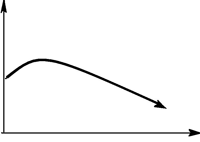 Динаміка пізнання на досистемному рівні
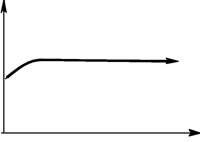 Динаміка пізнання на системному рівні
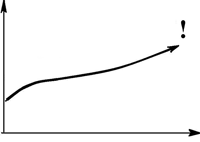 Динаміка пізнання на системному рівні
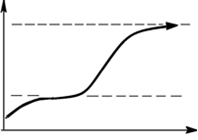 Форми пізнання та його елементи
Пізнання
Відчуття
Елементи чуттєвого пізнання
Чуттєве пізнання
Сприймання
Уявлення
Раціональне пізнання
Форми мислення
Абстрактне мислення
Умовивід
Розуміння
загальне
стверджувальні
безпосередній
Структурні елементи пізнання
негативні
одиничне
опосередкований
конкретне
загальні
абстрактне
часткові
відносне
умовні
абсолютне
роздільні
Логічне
Судження
Класифікація відчуттів
Відчуття
Зовнішні (екстероцептори)
Внутрішні
(інтероцептори)
Зовнішньо-
внутрішні
Зір
Слух
Нюх
Дотик
Смак
Больові
Тактильні
Температурні
Рівноваги
Прискорення
Вібрацінйі
Статико-динамічні
М’язово-суглобові
Функції сприймання
Пізнавальна
Регулятивна
розкриває властивості та структуру об'єктів
спрямовує практичну діяльність суб'єкта відповідно до цих властивостей об'єктів
Функції сприймання
Види та функції уявлення
Уявлення
Образи пам’яті
Образи уяви
Зберігають образи, уявлення предметів (оперний театр ім. С. Крушельницької)
Створюють картини майбутнього
(НЛО, привиди)
представлення дійсності в певних образах
формування внутрішнього плану дій людини
управління іншими психічними процесами
регуляція емоційних станів
людини
планування і програмування діяльності людини
Операції мислення, на яких ґрунтується розуміння
Елементи процесу “розуміння”
виділення предмета як нового, незвичайного, невідомого або окремих його сторін і властивостей
“впізнавання”, осмислення, розуміння невідомого на основі відомого
аналіз і синтез
порівняння і узагальнення як виділення спільного в різному і специфічного в загальному
класифікація та систематизація
Класифікація суджень
Судження
установлюють специфічний зв'язок між будь-якими явищами, в них висловлюється думка про окремі предмети
одиничні
стверджуються або заперечуються вже наявні будь-які властивості, ознаки групи явищ певного виду
особливі
висловлюється думка про всі явища світу чи про окремі його області,  ділянки, явища певного виду у цілому
загальні
Умовивід
висновок йде від часткового до загального
індуктивний
висновок йде від знання певного спорідненого рівня до нового знання меншої міри спорідненості спільності
дедуктивний
висновок йде від знання певного спорідненого рівня до нового знання того ж спорідненого рівня
традуктивний
Класифікація умовиводів
Типи пізнання
Т
И
П
И

П
І
З
Н
А
Н
Н
Я
міфологічне
релігійне
філософське
наукове
Концепції релігійного пізнання
Концепції релігійного пізнання
Для католиків Бог є абсолютно актуальною чистою сутністю, яка безмежно перевищує все створене буття і тому недосяжна для нього. Сутність Божа диференціюється шляхом співвідношення з самою собою. Як внутрішня сутність розглядаються три божественні особи (іпостасі): Отця, Сина і Святого Духа. Ненароджений Отець народжує Сина. Син народжується від Отця. Дух Святий походить від Отця і Сина як однієї причини. Відповідно до такого розуміння Абсолюту в католицизмі на сьогодні домінує схоластичний, тобто опосередкований теоретико-раціоналістичний або інтелектуалістичний шлях пізнання Бога з його створінь, Святого Письма та Святого Переказу, що був сформульований Томою Аквінським і залишається офіційною доктриною сучасної Римо-католицької Церкви. Слід зазначити, що досить впливовою альтернативою томістського інтелектуалізму в католицизмі тривалий час був напрямок екзистенційно-містичного, безпосереднього пізнання Бога, обґрунтований ще святим Августином
КАТОЛИЦИЗМ
ПРОТЕСТАНТИЗМ
Для батьків – засновників протестантизму Лютера та Кальвіна Бог є безмежно величною істотою, перед якою має зникнути будь-яке людське Я. Саме пафосом величі живого Бога надихалася протестантська реформація з її запереченням всього людського. “Все від Бога – ніщо від людини”, – ось гасло первісного протестантизму. Й тому спасіння, за переконанням протестантів, можливе лише вірою, лише через Письмо, лише благодаттю Божою. Проте в результаті, здавалося б, повного заперечення суб’єкта, протестантизм прийшов до його абсолютного ствердження у релігійному пізнанні. Заперечення Святого Переказу як об’єктивно існуючого способу тлумачення Біблії, штовхнуло протестантизм до крайнього суб’єктивізму на шляху пізнання надприродної істини, що можна виразити формулою: “Все від Бога – через людину”. Для протестантизму релігійне пізнання цілком визначається особистою вірою людини, яка осягає Бога виключно за допомогою Святого Письма
ПРАВОСЛАВ’Я
Згідно з догматичним ученням Православної Церкви, Бог являє собою три вседосконалі особи (іпостасі) – Отця, Сина і Святого Духа, які рівною мірою володіють єдиною божественною сутністю. Сутність Божа є безмежним джерелом божественних дій (енергій) стосовно створіння. Кожна Божа особа є унікальним образом буття сутності. Особи мають і спрямовують енергії, що еманують із сутності. Православ’я проголошує абсолютний примат містико- досвідного, кардіоцентричного пізнання вірою через причастя благодатним божим енергіям. Раціонально-логічне мислення виступає тут лише як одна з багатьох і аж ніяк не першочергова сторона інтегрального богопізнання; у своїй окремості воно розглядається як недосконале, часткове
Підходи до проблеми пізнання у філософії
Гностицизм
Прихильники гностицизму (як правило, матеріалісти) оптимістично дивляться на сьогодення і майбутнє пізнання. На їхню думку, світ можна пізнати, а людина має потенційно безмежні можливості для пізнання
Агностики (часто ідеалісти) не вірять або в можливості людини пізнавати світ, або в пізнаваність самого світу, або ж допускають обмежену можливість пізнання. Вони висунули послідовну теорію агностицизму, згідно з якоюсама людина володіє обмеженими пізнавальними можливостями (завдяки обмеженим пізнавальним можливостям розуму). Сам навколишній світ непізнаваний у принципі – людина зможе пізнати зовнішню сторону предметів і явищ, але ніколи не пізнає внутрішню сутність цих предметів і явищ – “речей у собі”.
Агностицизм
Підходи до проблеми пізнання у філософії
Основні компоненти наукового пізнання
Основні компоненти наукового пізнання
пізнавальна діяльність спеціально підготовлених груп людей, які досягли певного рівня знань, навичок, розуміння, виробили відповідні світоглядні та методологічні настанови з приводу своєї професійної діяльності
об'єкти пізнання, які можуть не збігатися безпосередньо з об'єктами виробничої діяльності, а також практики в цілому
предмет пізнання, який детермінується об'єктом пізнання і виявляється в певних логічних формах
особливі методи та засоби пізнання
уже сформовані логічні форми пізнання та мовні засоби
результати пізнання, що виражаються переважно в законах, теоріях, наукових гіпотезах
цілі на досягнення істинного і достовірного, систематизованого знання, здатного пояснити явища, передбачити їхні можливі зміни і бути застосованим практично
Філософські концепції дослідження процесу пізнання
Дякую 
за увагу!